Экологический проект Кабахчёль
Меня зовут Анаражабова Мадина ,мне 6 лет. По национальности я- аварка. Сегодня я представляю свой проект посвященный  славному и прекрасному краю . Село,где живут мои родственники называется Кабахчёль. Там живут бабушки Халимат и Хавва.Разные национальности  древних времен жили и живут в мире и согласии, никогда не ссорились между собой, никогда не давали себя в обиду. Это аварцы, даргинцы, лезгины, русские и много других национальностей!
Сейчас я расскажу о аварских национальных костюмах.Мужским головным убором является папах. Папах была символом успеха, достоинства, чести, маркером социального статуса мужчины, а не просто головным убором. У девушек это Кялагаи-платок.Молодые девушки носили кялагаи белого, молочного, розового и голубого цветов, а пожилые женщины — коричневого, синего, фиолетового.
Мужской национальный головной убор-ПАПАХ
Женский национальный платок-Кялагаи
Аварцы – очень гостеприимный народ!

Они славятся своей любовью к песням и  танцам.

А из национального аварского кувшина –Сиянга напоят вас вкусным напитком
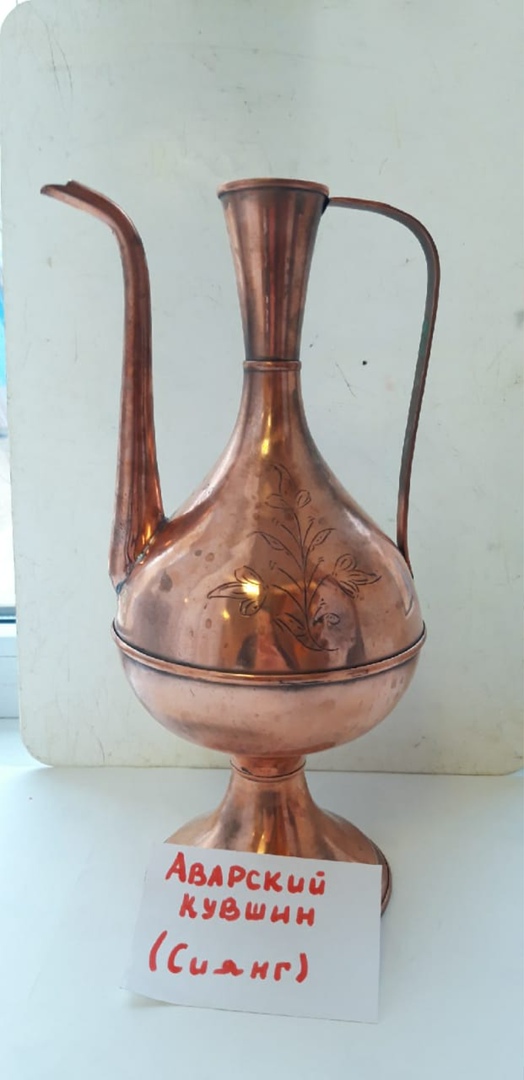 Наша кухня одна из самых разнообразных и вкусных в мире!
традиционная Аварская пища
Плов
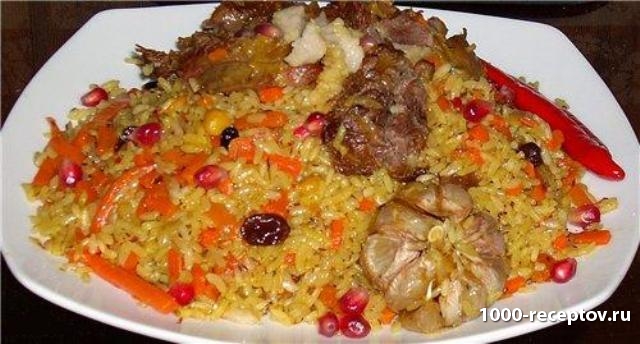 Лепешка Махара
Чуду
Халва
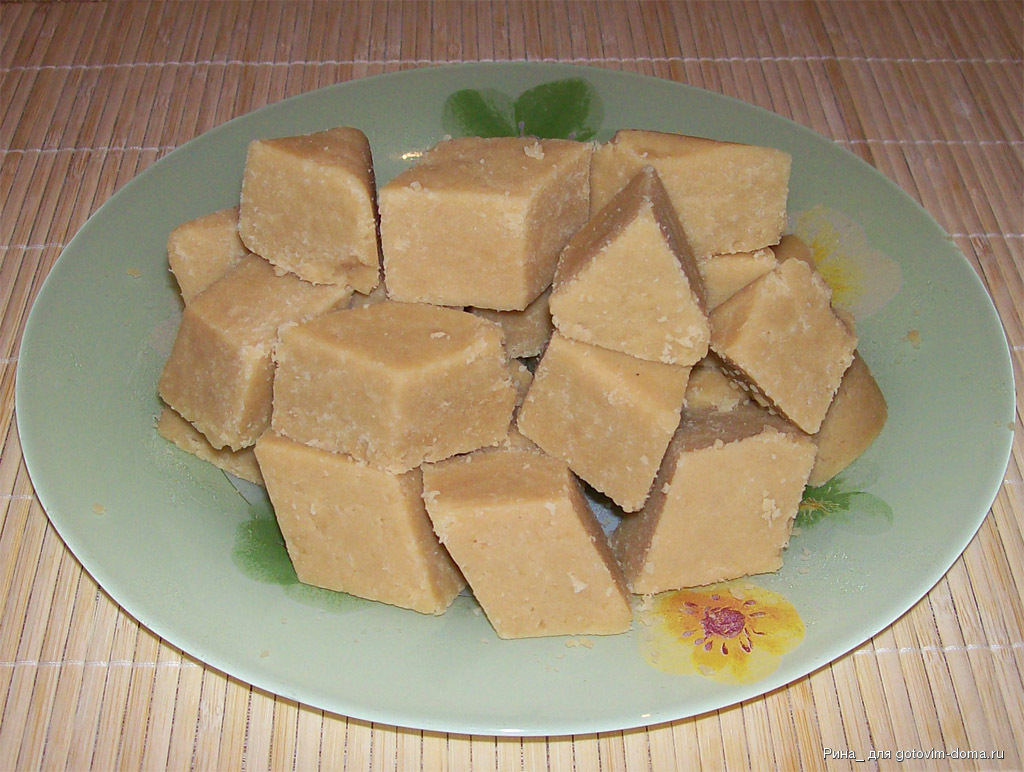 Ореховый сад
Наша гордость- ореховый сад,из-за построенных заводов стал загрязняться воздух,вода,наш сад стал пропадать и урожай стал меньше .Я считаю,чтобы сад не пропал,нужно посадить больше молодых ростков,не загрязнять природу
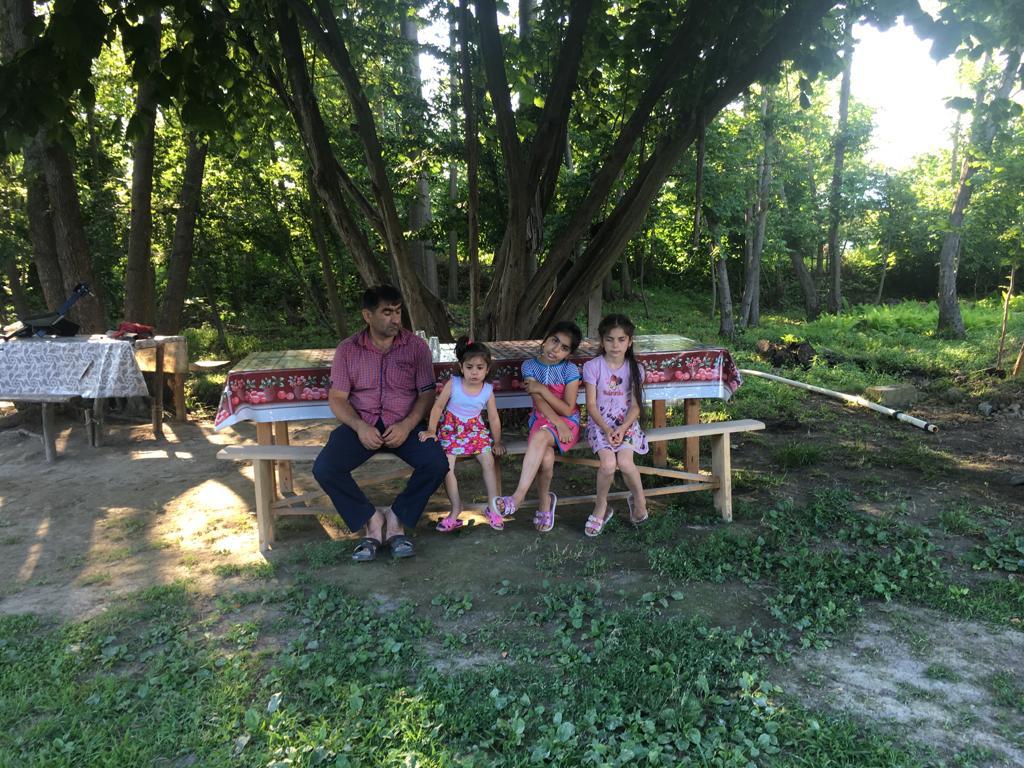 Наш   Ореховый сад
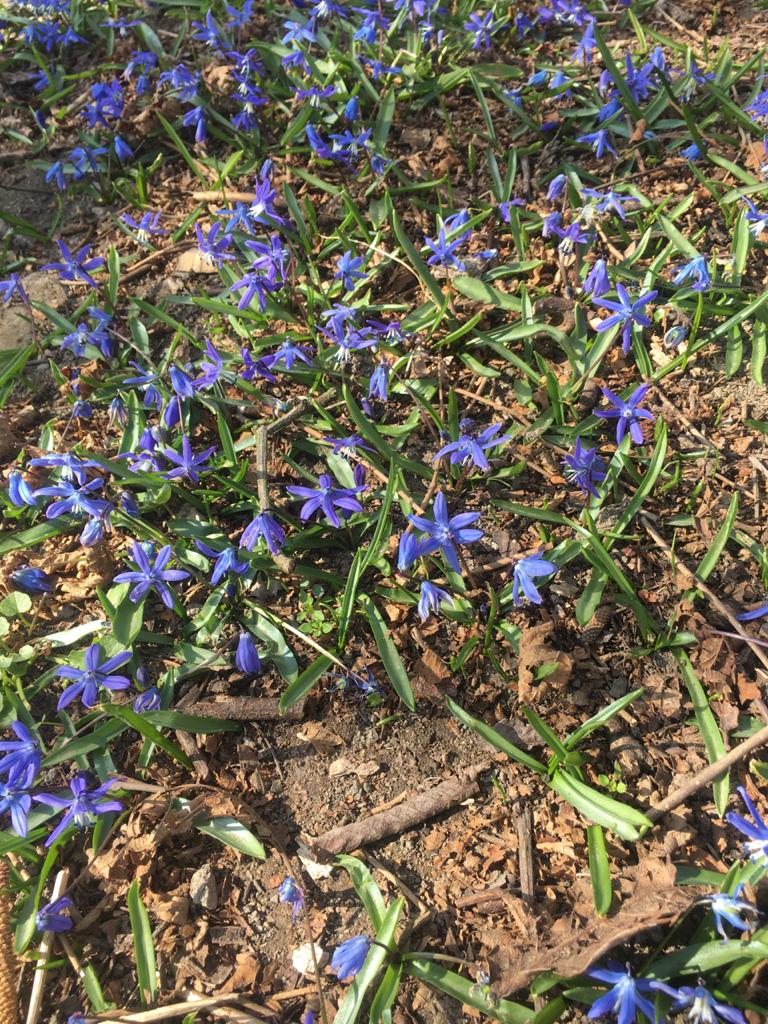 Сбор   ФУНДУКА